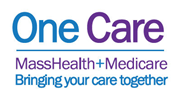 One Care: 
Implementation Council Meeting
Executive Office of Health & Human Services
MassHealth Demonstration to Integrate Care for Dual Eligibles
March 18, 2016, 1:00 PM – 3:00 PM
Health Policy Commission
50 Milk St., 8th Floor, Public Meeting RoomBoston, MA
One Care Enrollment and Outreach
Enrollment Updates
Auto-Assignment for May 1, 2016 – Suffolk/Worcester Counties (Tufts) is underway
60-day letters out; 30-day letters mailing at end of March

Commonwealth Care Alliance (CCA) will temporarily accept a limited number of enrollments in Suffolk and Worcester Counties for a May 1, 2016 effective date.
Enrollment will be limited to 100 new members in each county (200 total).
Enrollment in all other counties continues to be limited to members who were enrolled before with CCA.

One Care Presentation and Q & A Events
Each event will feature a presentation from CCA and Tufts Health Plan on One Care
Attendees will also include: 
Current One Care members
Representatives from SHINE and the OCO
MassHealth representatives 

Drop-In Events
Members can drop by at any point to talk to CCA, Tufts, and MassHealth staff
Each event will feature free snacks!

What you can do
Please spread the word to your networks and friends
Encourage anyone who received a notice about auto-assignment and any other interested individuals to attend
One Care Enrollment and Outreach
Additional One Care Updates
New Sections on the Duals Website (www.mass.gov/masshealth/duals):
One Care Three-Way Contract and Memorandum of Understanding (MOU)
MOU, original and current contracts, amendments
One Care Capitated Rate Reports
MassHealth and Medicare capitated rate reports from 2013 to present; 2016 report now available
Materials were relocated from “Related Information” section


One Care Demonstration Extension 
The amended and restated Three-Way Contract is now online
MassHealth will be working with CMS to document authorization of the Demonstration extension through 2018, including terms; we expect this work to happen this Summer


Encounter Data Workgroup
We plan to schedule a meeting of the MassHealth Encounter Data workgroup for the week of April 4th, 2016
The Commonwealth’s Pay For Success (PFS) Initiative for Chronically Homeless Individuals
PFS- also known as SIF (Social Innovation Financing) is a permanent supportive housing initiative aimed at serving between 500 to 800 homeless individuals over the next six years (currently available to Medicaid-only populations)

MassHealth Managed Care Organizations (MCOs) contract with PFS providers to offer supportive services for MassHealth members who are chronically homeless/experiencing chronic homelessness

Similar supportive services are offered to individuals in the PCC program by the Massachusetts Behavioral Health Partnership (MBHP), through the Community Support for People Experiencing Chronic Homelessness initiative (CSPECH)

MassHealth/MCOs are not paying for housing; the rent is supported through vouchers/subsidies provided by the Department of Housing and Community Development (DHCD)

The Massachusetts Housing & Shelter Alliance (MHSA) partnered with United Way of Massachusetts Bay and Merrimack Valley, and the Corporation for Supportive Housing  to create the Massachusetts Alliance for Supportive Housing (MASH) to serve as the intermediary between investors, providers, and the Commonwealth
PFS Goals and Opportunities
Goals
Establish permanent housing for 500-800 chronically homeless MassHealth members based on the Housing First low-threshold housing model over the four-year program
Provide support to those individuals who are housed through PFS to maintain tenancy
Promote positive health outcomes to decrease ER and inpatient hospital use, and achieve reduced health care expenditures
Opportunities
Potential savings from reduced emergency room and inpatient hospital stay costs over time
Replicate and improve upon best practice tenancy support services for chronically homeless, high-utilizing members
Test alternative payment strategies with a small population
Contract with providers who have expertise in serving a high-need population with supportive services
Housing First Supportive Services Offered by PFS Providers
PFS Providers:
Connect participant with housing 
Employ community support workers to provide in-person, tailored supportive services

Support Workers Assist Participants in:
Accessing local resources; e.g. bank, grocery store, library
Enhancing daily living skills; e.g. food shopping, meal prep
Maintaining tenancy:
setting up checking account and paying rent and bills
negotiating with landlord and upholding the lease agreement
navigating relationships with neighbors, landlords, and property managers, including crisis planning and intervention

Other Support Services Can Include:
Facilitating connection to peer support and self-help groups to foster empowerment and recovery
Obtaining benefits and providing housing and health care services linkage
PFS Progress
As of March 2016, PFS providers had conducted 1,041 triage and assessments
86% of applicants report having a mental health disability
50% of applicants report having a head injury/trauma
51% of applicants reporting having a substance use disorder
63% report having a history of incarceration
48% report having a dual diagnosis

As of March 2016, PFS has housed 180 tenants across plans. 

An independent contractor of A&F will evaluate the program’s success in stably housing chronically homeless individuals, based on reporting from PFS providers, MHSA, and from contact with participants. 

Self-reported data from PFS members about their utilization of health care services,  both before and after the program, should enable an evaluation of the program’s impact on service utilization, health outcomes, and cost. 
Preliminary data: ER and Hospitalization utilization decreases among participants once they enter the program.

Currently PFS is only available to MassHealth members with Medicaid only (no other insurance or Medicare) enrolled in the  PCC Plan or in an MCO, but it may eventually be expanded to other programs.
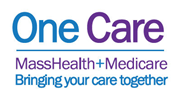 Visit us at: www.mass.gov/masshealth/onecare 

Email us at: OneCare@state.ma.us